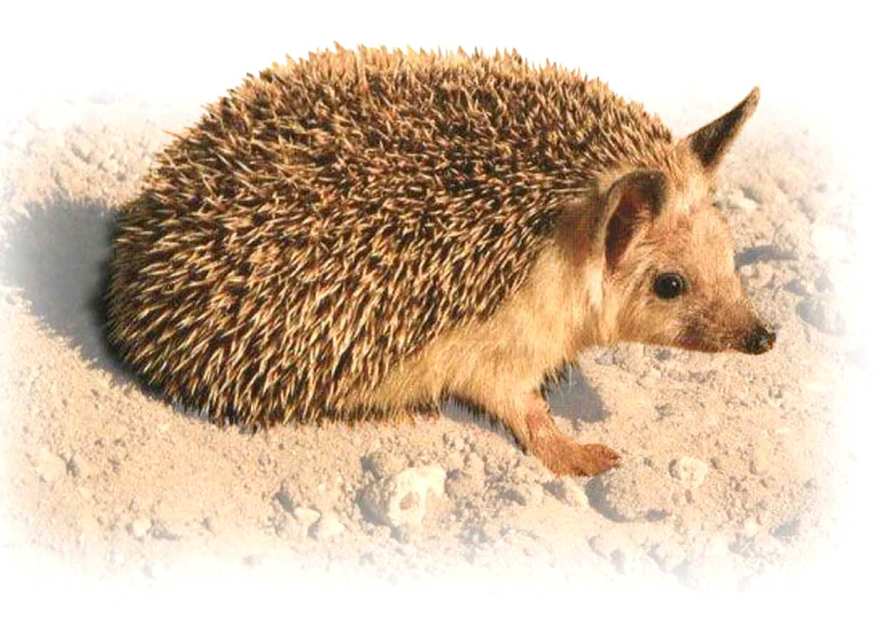 КЕРПЕ
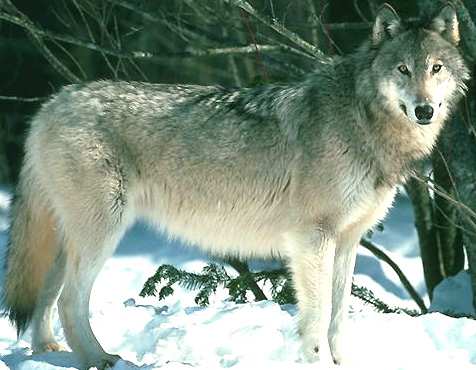 БҮРЕ
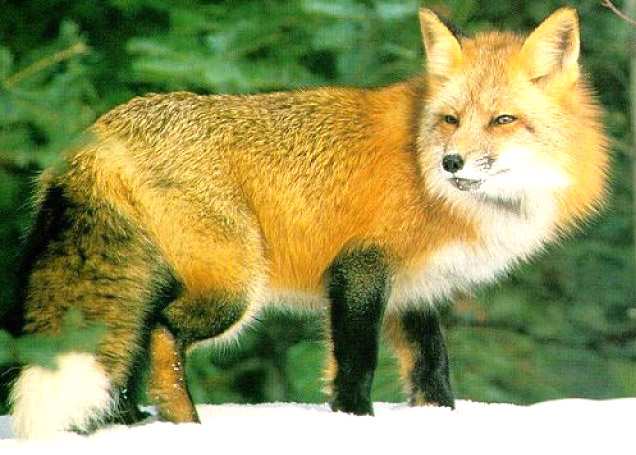 ТӨЛКЕ
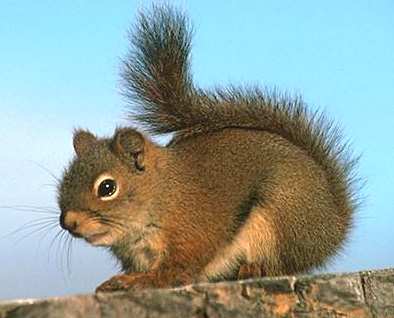 ТИЕН
Поши
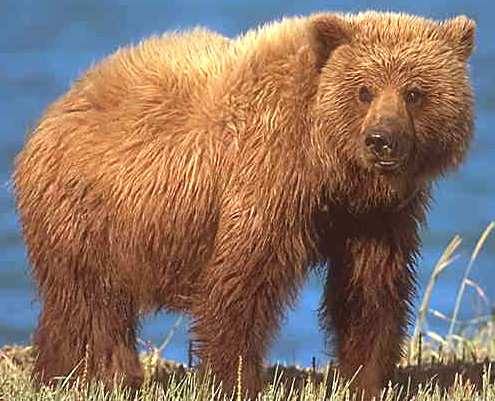 АЮ
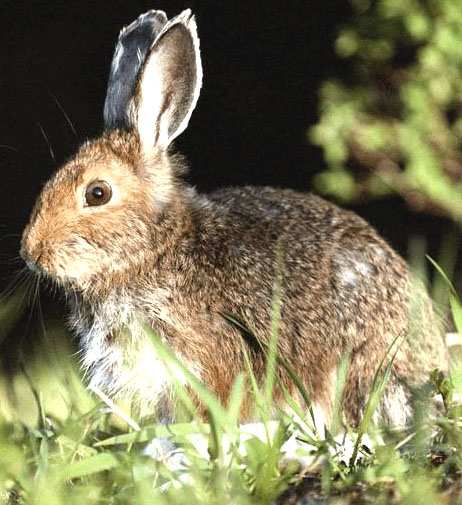 КУЯН
Кыргый хайваннар
Чагыштыр